Приложение №1
Приложение №2План озера по рассказу отца В.И.Цыцына
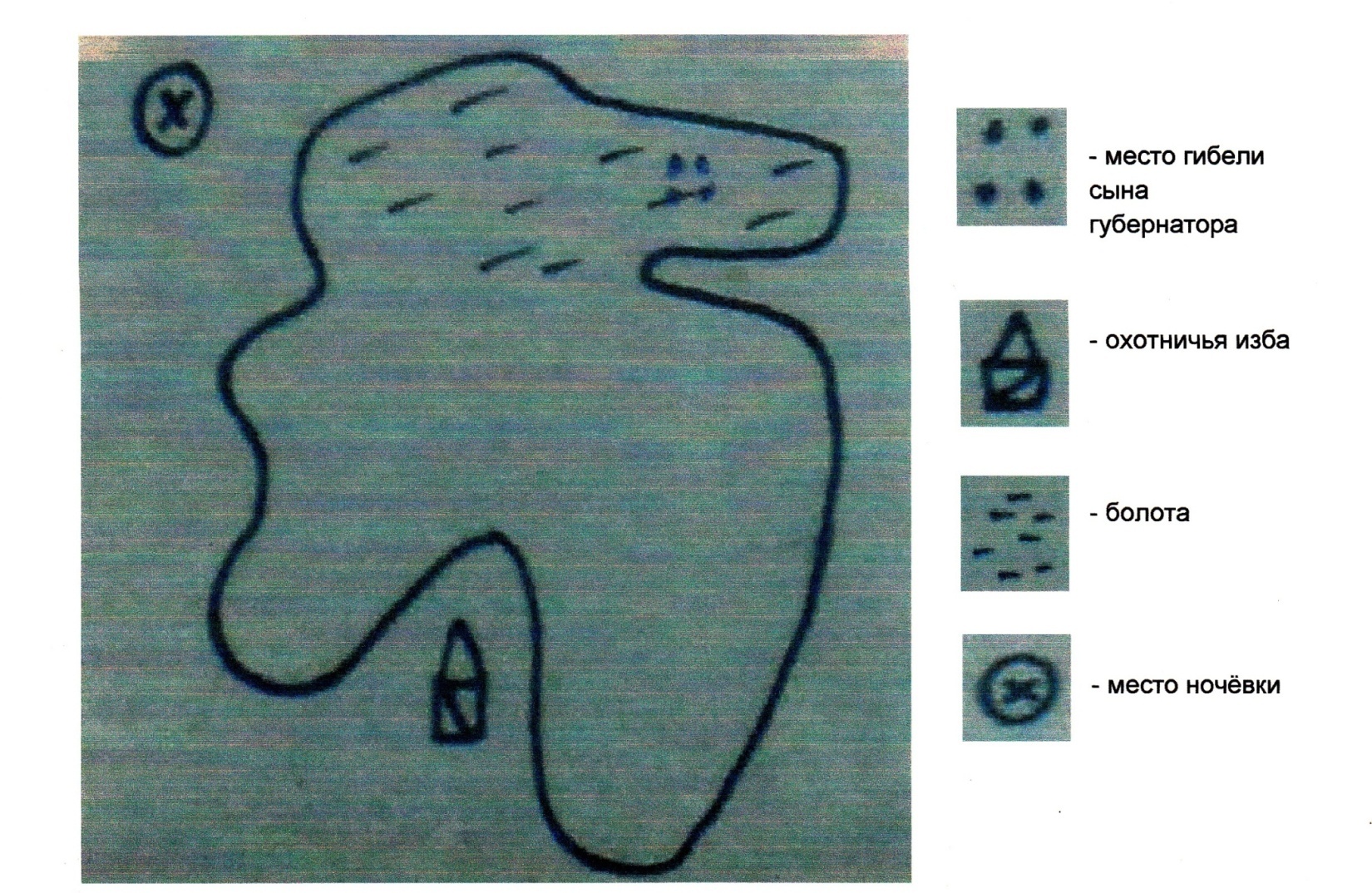 Из материалов библиотеки поселка Васьково
Приложение №3Гипотезы происхождения названия поселка Васьково
Поселок «Васьково»
Озеро Васково
Фамилия (основателя) Васьков
Имя (основателя) Васько